Binary Trees
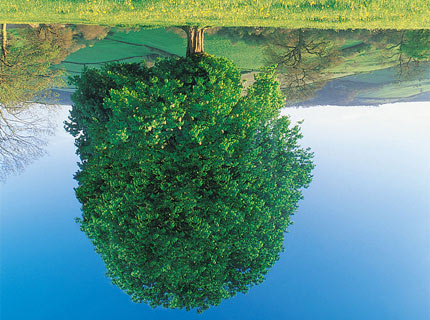 "A tree may grow a thousand feet tall, but its leaves will return to its roots."
	-Chinese Proverb
Definitions
A tree is an abstract data type
one entry point, the root 
Each node is either a leaf or an internal node
An internal node has 1 or more children, nodes that can be reached directly from that internal node. 
The internal node is said to be the parent of its child nodes
root node
internalnodes
leaf nodes
CS314
Binary Trees
2
Properties of Trees
Only access point is the root
All nodes, except the root, have one parent
like the inheritance hierarchy in Java
Traditionally trees drawn upside down
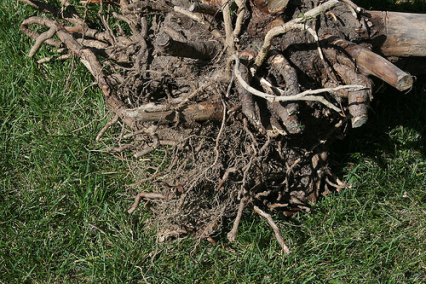 root
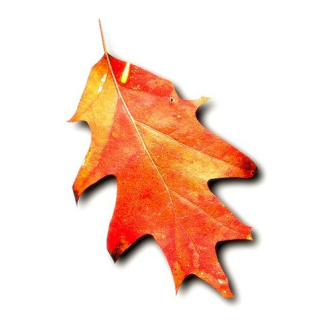 leaves
CS314
Binary Trees
3
Properties of Trees and Nodes
root
siblings: two nodes that have the same parent
edge: the link from one node to another
path length: the number of edges that must be traversed to get from one node to another
edge
siblings
path length from root to thisnode is 3
Binary Trees
4
More Properties of Trees
depth: the path length from the root of the tree to this node
height of a node: The maximum distance (path length) of any leaf from this node
a leaf has a height of 0
the height of a tree is the height of the root of that tree
descendants: any nodes that can be reached via 1 or more edges from this node
ancestors: any nodes for which this node is a descendant
CS314
Binary Trees
5
Tree Visualization
D
B
C
F
E
A
G
H
J
I
K
L
M
N
O
CS314
Binary Trees
6
Clicker Question 1
What is the depth of the node that contains M on the previous slide?
0
1
2
3
4
CS314
Binary Trees
7
Binary Trees
There are many variations on trees but we will start with binary trees
binary tree: each node has at most two children
the possible children are usually referred to as the left child and the right child
parent
right child
left child
CS314
Binary Trees
8
Full Binary Tree
full binary tree: a binary tree is which each node was exactly 2 or 0 children
CS314
Binary Trees
9
Complete Binary Tree
complete binary tree: a binary tree in which every level, except possibly the deepest is completely filled. At depth n, the height of the tree, all nodes are as far left as possible
Where would the next node goto maintain a complete tree?
CS314
Binary Trees
10
Binary Tree Traversals
Many algorithms require all nodes of a binary tree be visited and the contents of each node processed or examined.
There are 4 traditional types of traversals
preorder traversal: process the root, then process all sub trees (left to right)
in-order traversal: process the left sub tree, process the root, process the right sub tree
post order traversal: process the left sub tree, process the right sub tree, then process the root
level order traversal: starting from the root of a tree, process all nodes at the same depth from left to right, then proceed to the nodes at the next depth.
CS314
Binary Trees
11
Results of Traversals
To determine the results of a traversal on a given tree draw a path around the tree.
start on the left side of the root and trace around the tree. The path should stay close to the tree.
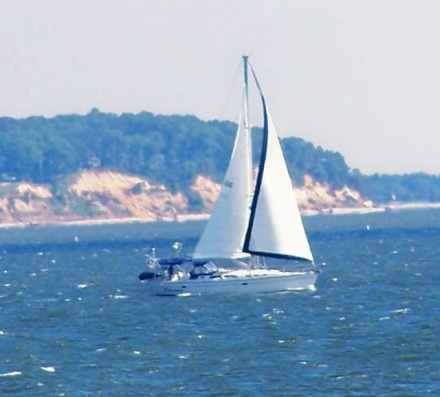 12
pre order: process when pass down left side of node12 49 13 5 42
in order: process when passunderneath node13 49 5 12 42
post order: process when pass up right side of node13 5 49 42 12
49
42
13
5
CS314
Binary Trees
12